Chapter 6b
Hypothesis Test for 
proportion and variance
Opening Example
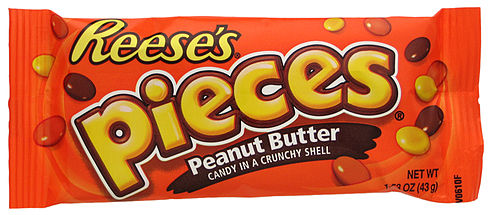 The Hershey Company claims that the color distribution for Reese’s Pieces candy is 50% orange, 25% brown & 25% yellow.  

An employee thinks the company is under producing yellow reese’s pieces, so he takes a random sample of 100 reese’s pieces and finds 16 are yellow.  

Does it seem unusual (“news worthy”) to get of 16 yellows (when n=100) if the true proportion is 25%?
Recall the sampling distribution of the sample proportion ….
http://www.rossmanchance.com/applets/Reeses3/ReesesPieces.html
What is the z-score of the sample proportion 0.16?
Recall the Empirical Rule …
95% of sample proportions should have a z-score between -2 and 2
We are more than 2 standard deviations below the mean
Therefore the chances of 100 Reese’s pieces containing only 16 or less yellow pieces is less than .025.
Is that too unlikely?
If there is a less than 2.5% chance of rain – would you be surprised if it rained? 
If there is a less than 2.5% chance of you winning the lottery would you be surprised if you won?
What if that 2.5% became 1% or .5% or .4% would your answers change?
Elements of Hypothesis Test
Hypotheses 
Null Hypothesis:  parameter (=) value  [usually about status quo]
Alternative Hypothesis:  parameter (<,>,≠) value [opposite of null hypothesis]
Assumptions
Random sample
Sample statistic follows distribution used for test statistic [for mean – n >30]
Test
Calculate test statistic
Find rejection region – specify alpha  
Does your test statistic fall in rejection region?
OR
Calculate test statistic
Find p-value
Is p-value < or > alpha
Summary
Write outcome of part (c) from Step 3.  Be sure to state alpha.
Write conclusion statement about parameter (population mean, population proportion, etc.) in context of the problem (give context of parameter – height of 5th graders, calories in hotdogs, SAT score of Clemson students, etc)
HYPOTHESIS
A statistical hypothesis is a statement about the numerical value of a population parameter.
Null Hypothesis:
 
	The null hypothesis is that which represents the status quo to the party performing the sampling experiment – the hypothesis that will be maintained unless the data provide convincing evidence that it is false.
 
 Examples:
H0: μ = 17
H0: p=.17
Alternative Hypothesis:
	The alternative hypothesis is that which will be considered true only if the data provide convincing evidence of its truth.  
 
 
Examples:
HA: μ ≠ 17
HA: μ > 223
HA: p ≠.17
HA: p <.67
Steps for Selecting the 
Null and Alternative Hypotheses
There are two types of statistical tests
One-tailed (or one-sided)
Two-tailed (or two-sided)
Select the alternative hypothesis for which the sampling experiment is intended to establish.  The alternative hypothesis will assume one of three forms:
	One-tailed, upper tailed		ex.(Ha:  µ > 5)
	One-tailed, lower tailed		ex.(Ha:  µ < 5)
	Two-tailed			ex.(Ha:  µ ≠ 5)
 
Select the null hypothesis as the status quo, that which will be presumed true unless the sampling experiment conclusively establishes the alternative hypothesis.  The null hypothesis will be specified as that parameter value closest to the alternative in one-tailed tests and as the complementary value in the two-tailed tests (ie, the null hypothesis is always an = hypothesis) [see page 326 of text for explanation on why null is always =]
Example - [6.9] The Sloan Survey of Online Learning, “Making the Grade Online Education in the United States,” reported that 60% of college presidents believe that their online education course are as good as or superior to courses that use traditional face-to-face instruction.

Give the null and two-tailed alternative hypotheses for testing the claim made by the Sloan Survey.
Is this test about mean or proportion?
Proportion  60%
H0: p = 0.60
HA: p ≠ 0.60
Where p represents the population proportion of college presidents that believe their online education courses are as good as or superior to courses that use traditional face-to-face instruction
Example - [6.12]  American Express Consulting reported in USA Today that 80% of US companies have formal, written travel and entertainment policies for their employees.  

Give the null and one-tailed (upper-tail) alternative hypothesis for testing the claim made by American Express Consulting
Is this test about mean or proportion?
Proportion  80%
H0: p = 0.80
HA: p > 0.80
Where p represents the population proportion of US companies that have formal travel and entertainment policies for their employees
Example - [6.13] A University of Florida economist conducted a study of Virginia elementary school lunch menus.  During the state-mandated testing period, school lunches averaged 863 calories.  The economist claims that after the testing period ends, the average caloric content of Virginia school lunches drops significantly.  

Set up the null and alternative hypotheses to test the economist’s claim
Is this test about mean or proportion?
Mean  “average caloric content”
H0: µ = 863
HA: µ < 863
Where µ represents the population mean number of calories for an elementary school lunch in Virginia
TEST STATISTIC
Test Statistic:
	The test statistic is a sample statistic, computed from information provided in the sample that the researcher uses to decide between the null and alternative hypotheses.
 
Usually a z-score or t-score or Chi-square (too come)
Rejection Region:
	The rejection region of a statistical test is the set of possible values of the test statistic for which the researcher with reject H0 in favor of Ha.  
 
The Rejection Region has an area of α.
 
If your test statistic falls in the region then reject H0 if it does not then do not reject H0.
TYPES OF ERRORS
Type I error:
	A Type I error occurs if the researcher rejects the null hypothesis in favor of the alternative hypothesis when, in fact, H0 is true.  The probability of committing a Type I error is denoted by α.
Type II error:
	A Type II error occurs the researcher maintains the null hypothesis when, in fact, H0 is false.  The probability of committing a Type II error is denoted by β.
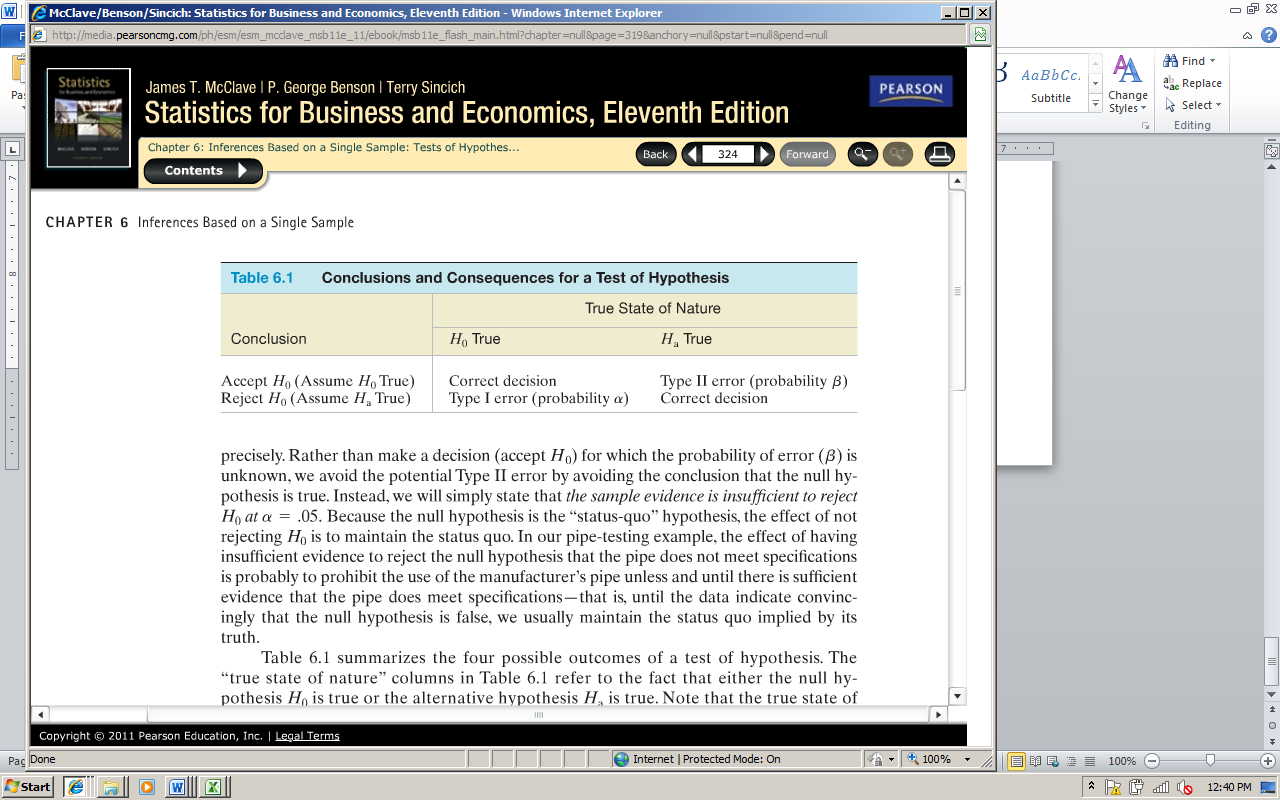 Example - [6.15] According to Chemical Marketing Reporter, pharmaceutical companies spend $15 billion per year on research and development of new drugs.  The pharmaceutical company must subject each new drug to lengthy and involved testing before receiving the necessary permission from the Food and Drug Administration (FDA) to market the drug.  The FDA’s policy is that the pharmaceutical company must provide substantial evidence that a new drug is safe prior to receiving FDA approval, so that the FDA can confidently certify the safety of the drug to potential customers.
If the new drug testing were to be placed in a test of hypothesis framework, would the null hypothesis be that the drug is safe or unsafe?  The alternative hypothesis?
H0: drug unsafe
HA: drug safe
Given the choice of null and alternative hypothesis in part a describe Type I and Type II errors in terms of this application.
α = Type I error : Reject H0 (say drug is safe) when in fact H0 is true (drug is unsafe
β = Type II error : Do Not Reject H0 (say drug is unsafe) when in fact HA is true (drug is safe)
If the FDA wants to be very confident that the drug is safe before permitting it to be marketed, is it more important that α or β be small?   Explain.
It is more important that α is small.
Example - [6.17] Sometimes the outcome of a jury trial defies the “common sense” expectations of the general public (e.g. the OJ Simpson verdict in the “Trial of the Century”).  Such a verdict is more acceptable if we understand that the jury trial of an accused murderer is analogous to the statistical hypothesis process.  The null hypothesis in a jury trial is that the accused is innocent.  (The status-quo hypothesis in the US system of justice is innocence, which is assumed to be true until proven beyond a reasonable doubt.)  The alternative hypothesis is guilt, which is accepted only when sufficient evidence exists to establish its truth.  If the vote of the jury is unanimous in favor of guilt, the null hypothesis of innocence is rejected, and the court concludes that the accused murderer is guilty.  Any vote other than a unanimous one for guilt results in a “not guilty” verdict.  The court never accepts the null hypothesis; that is, the court never declares the accused “innocent.”  A “not guilty” verdict (as in the OJ Simpson case) implies that the court could not find the defendant guilty beyond a reasonable doubt.
Define Type I and Type II errors in a murder trial
Type I – conclude guilty when actually innocent
Type II – conclude not guilty when actually guilty
Which of the two errors is the more serious?  Explain.
The court does not, in general, know the values of α and β; but ideally, both should be small.  One of these probabilities is assumed to be smaller than the other in a jury trial.  Which one, and why?
α – by needing a unanimous decision
For a jury prejudiced against a guilty verdict as the trial begins, will the value of α increase or decrease?  Explain.
α will decrease
For a jury prejudiced against a guilty verdict as the trial begins, will the value of β increase or decrease?  Explain.
β will increase
Setting Up Rejection Region
Now that you know how to set up your hypotheses – if you are given α OR you determine a value for α.  Then you should be able to determine the rejection regions.  [For now we will concentrate on rejection regions for z-values (Large Sample Hypothesis Test for Mean and Proportion)]
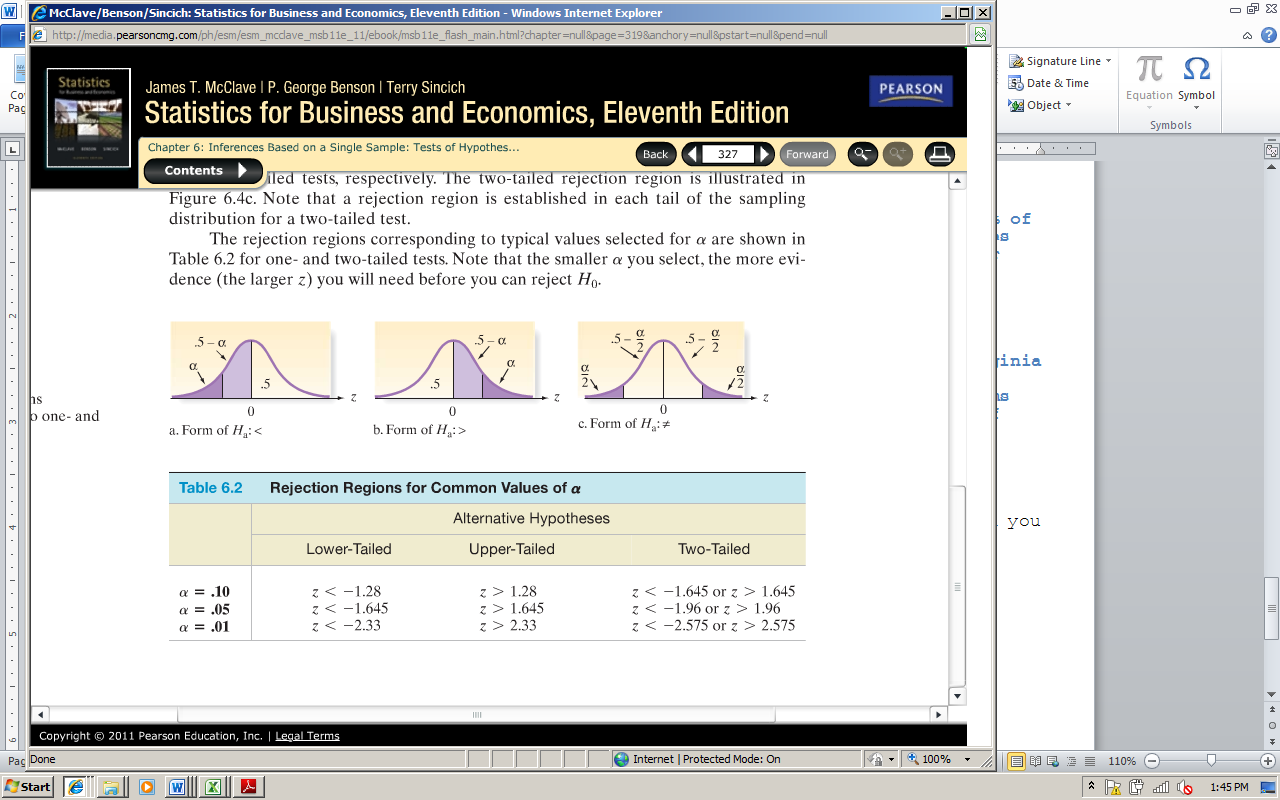 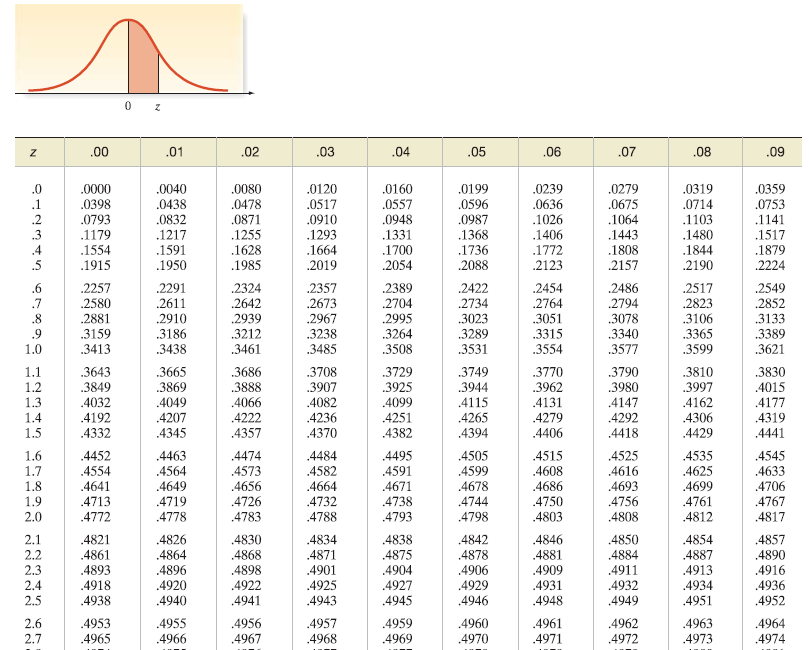 Example - [6.9] The Sloan Survey of Online Learning, “Making the Grade Online Education in the United States,” reported that 60% of college presidents believe that their online education course are as good as or superior to courses that use traditional face-to-face instruction.

Give the rejection region for a two-tailed test conducted at α = 0.01.
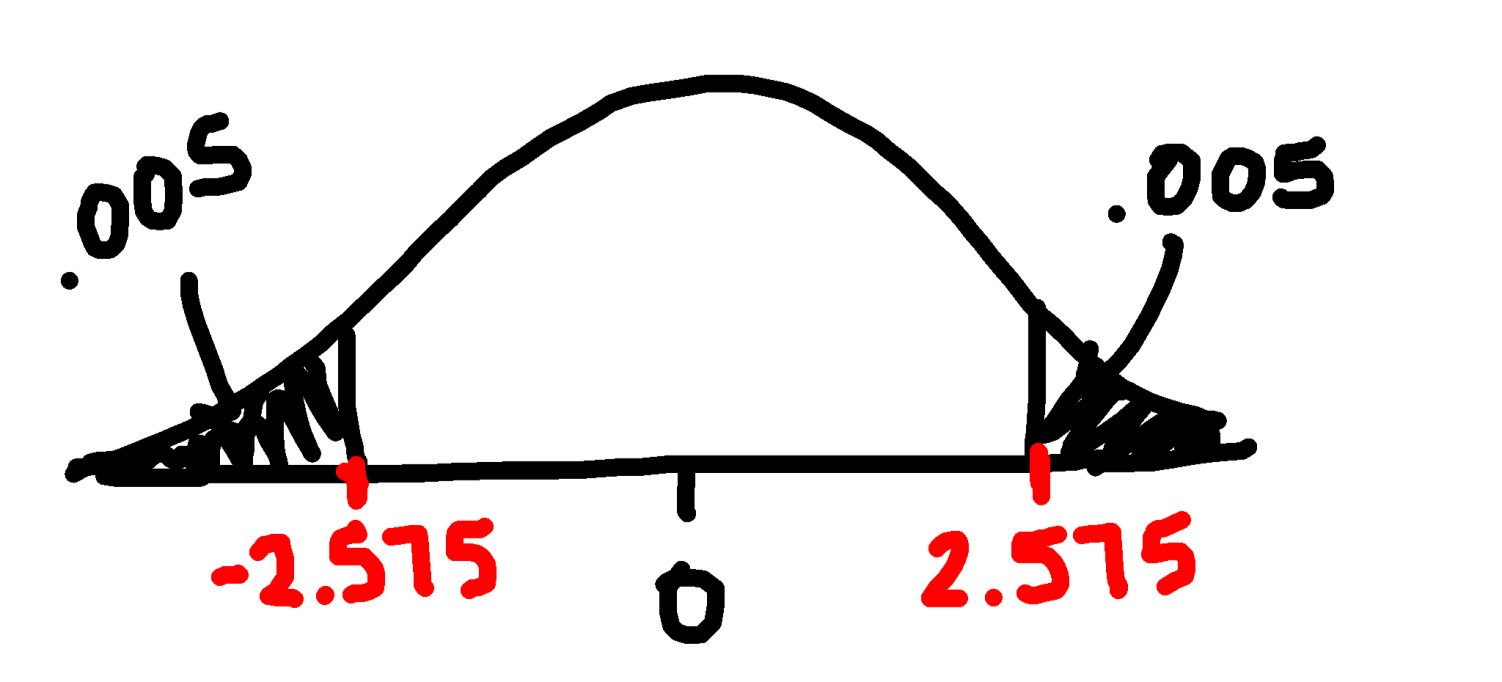 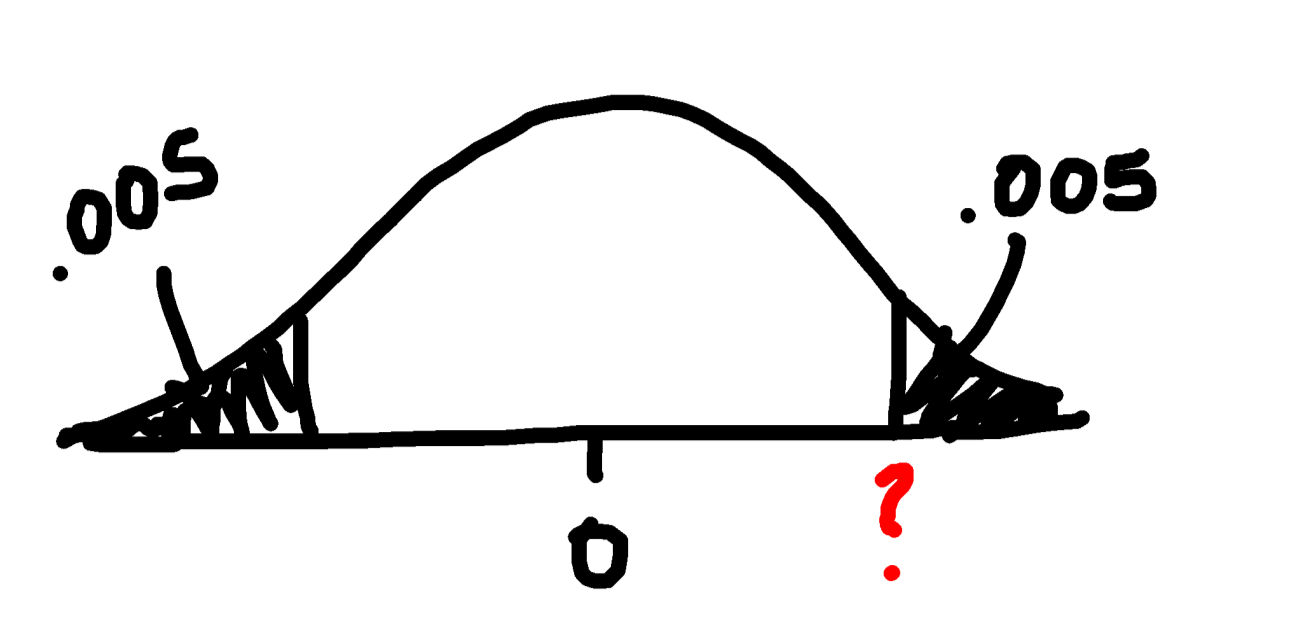 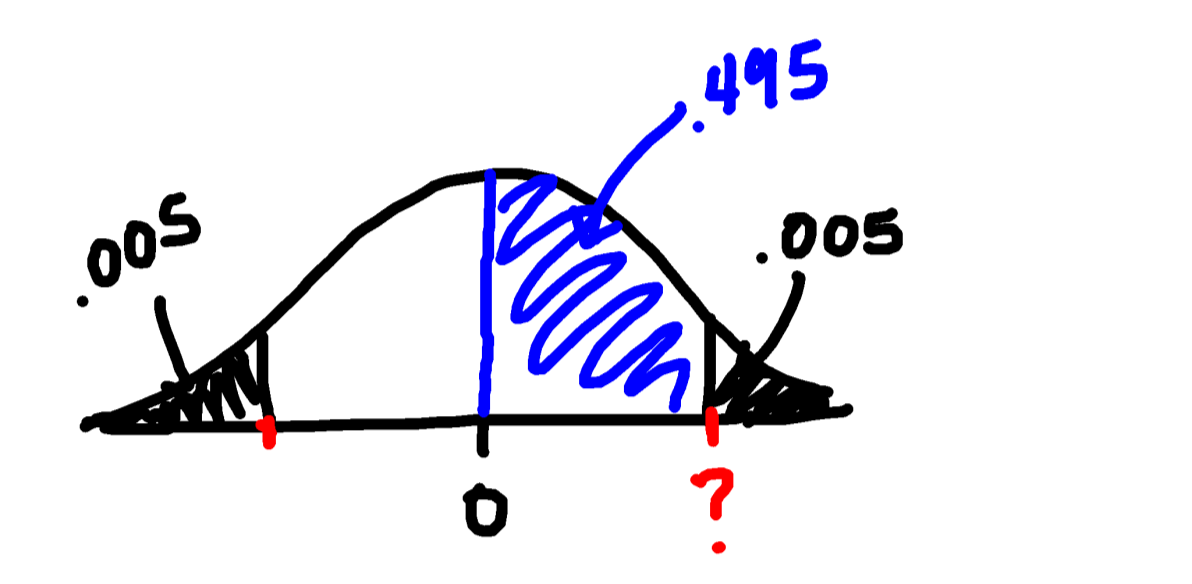 How do we find this z-value?
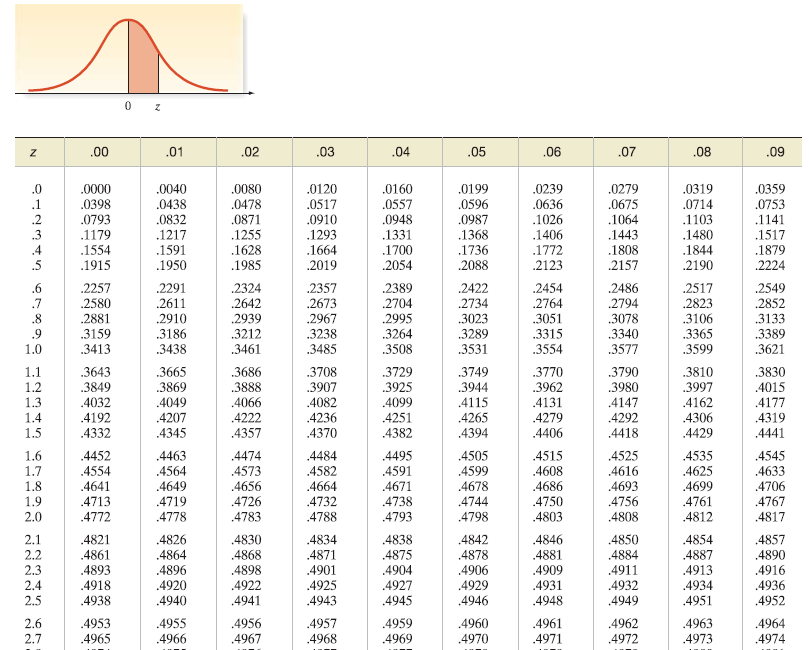 Example - American Express Consulting reported in USA Today that 80% of US companies have formal, written travel and entertainment policies for their employees.  

Give the null and one-tailed (upper-tail) alternative hypothesis for testing the claim made by American Express Consulting.  (done above)  Now give the rejection region at α = 0.05
H0: p = 0.80
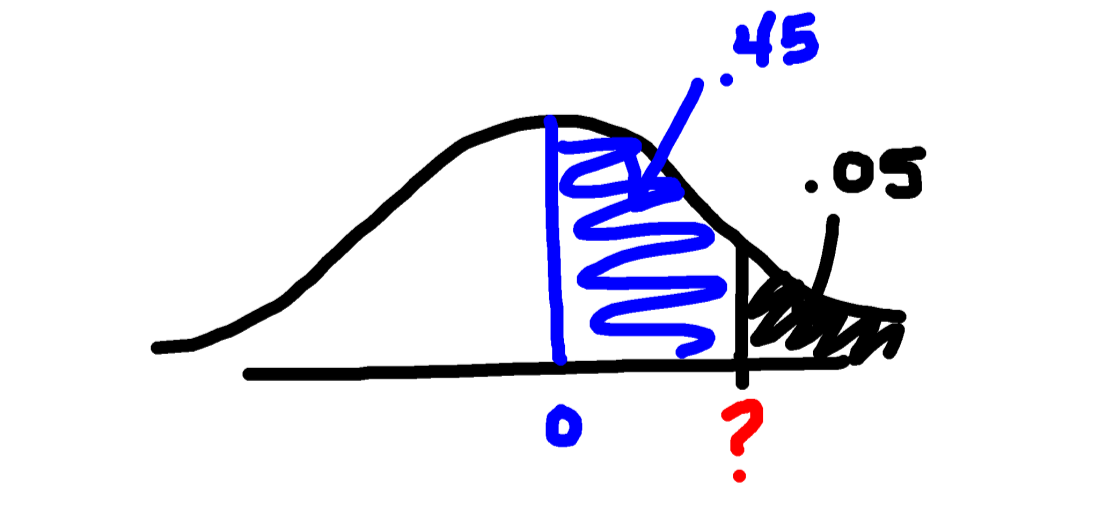 Recall:
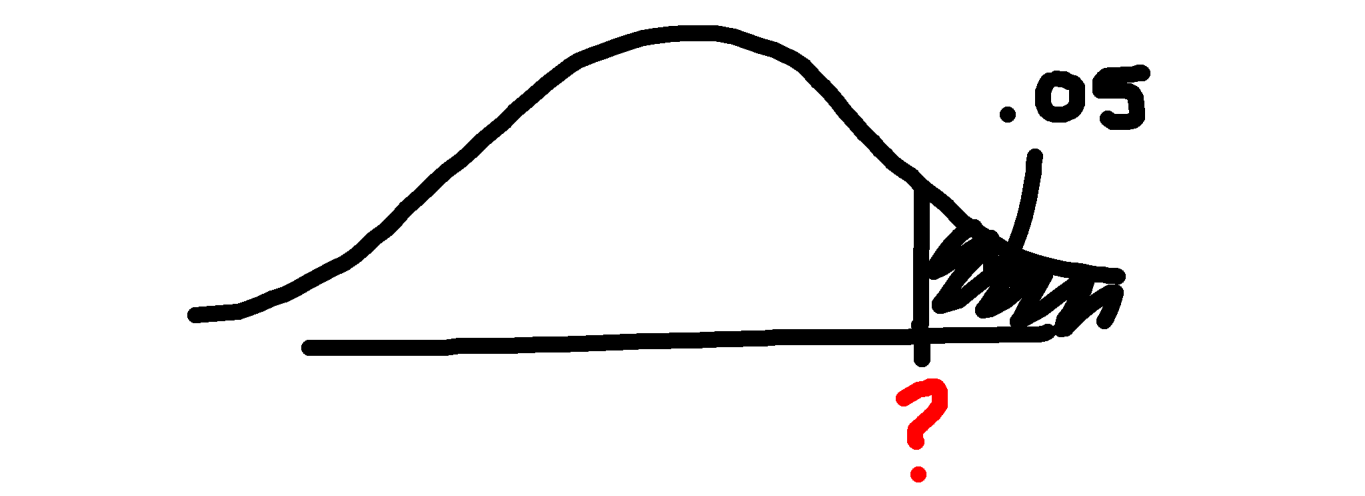 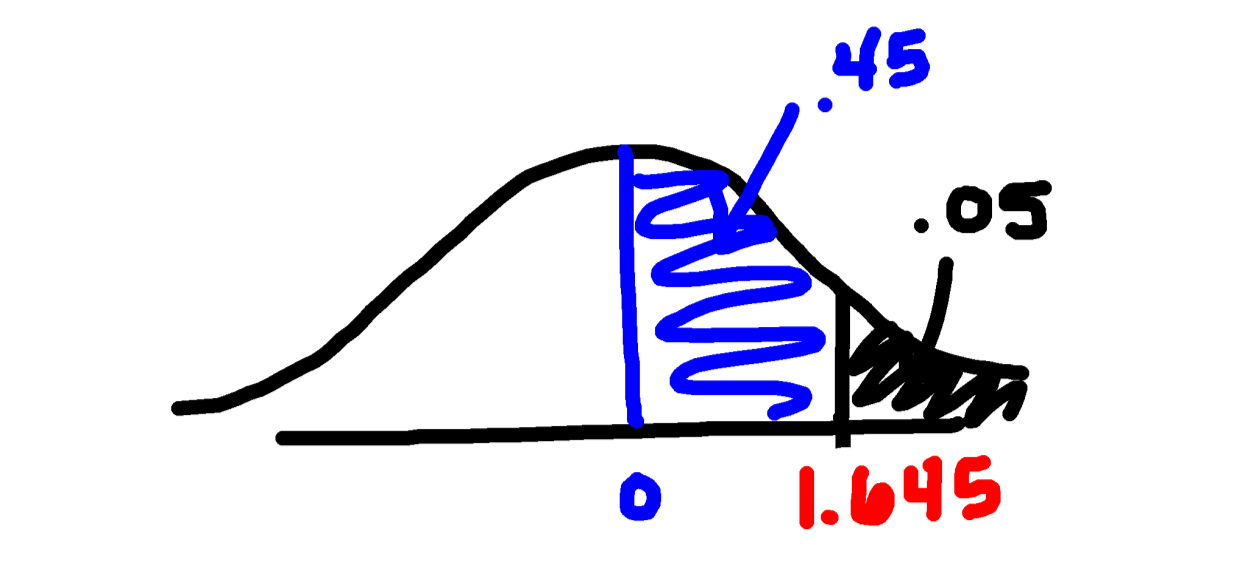 HA: p > 0.80
Therefore … Upper Tailed Test
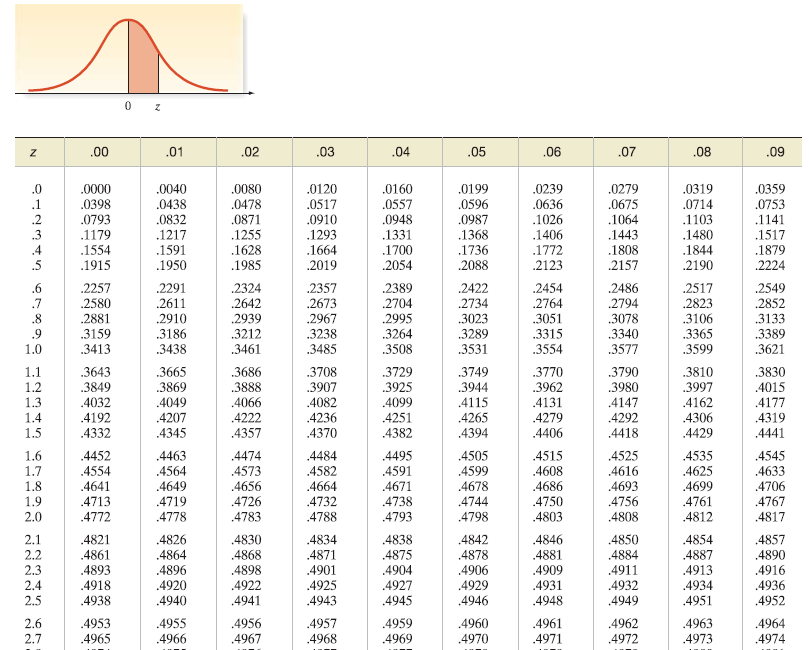 Examples
[6.13] A University of Florida economist conducted a study of Virginia elementary school lunch menus.  During the state-mandated testing period, school lunches averaged 863 calories.  The economist claims that after the testing period ends, the average caloric content of Virginia school lunches drops significantly.  

Set up the null and alternative hypotheses to test the economist’s claim.  (done above)  Now give the rejection region at α = .1.
H0: µ = 863
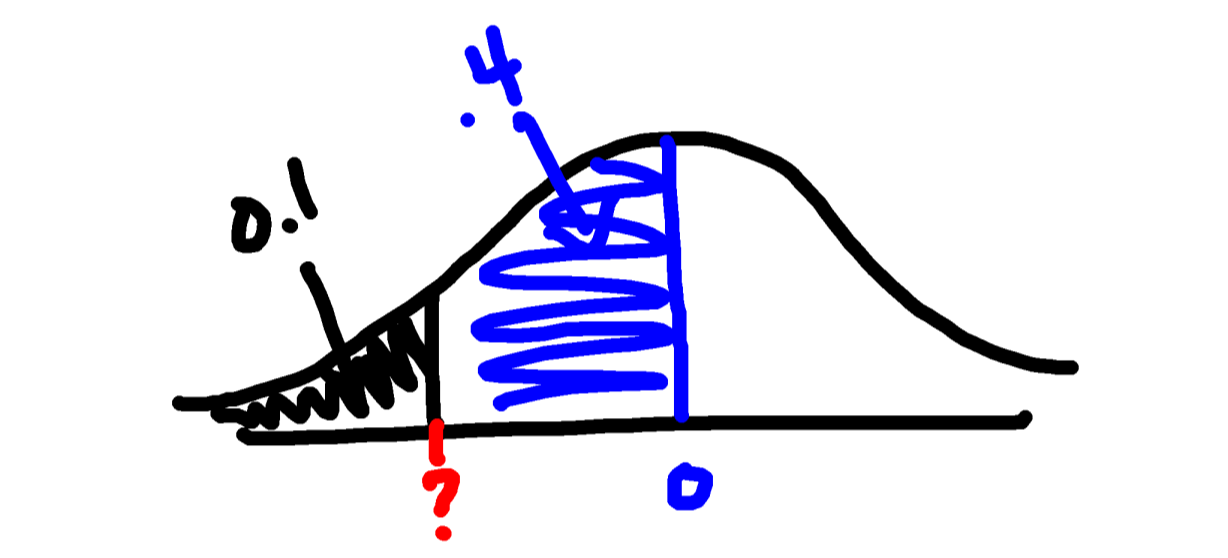 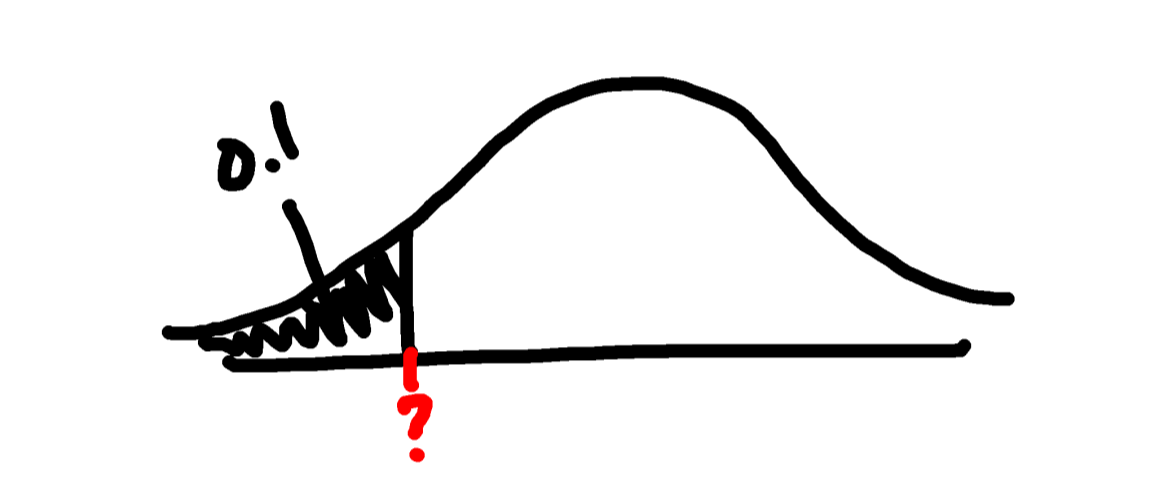 Recall:
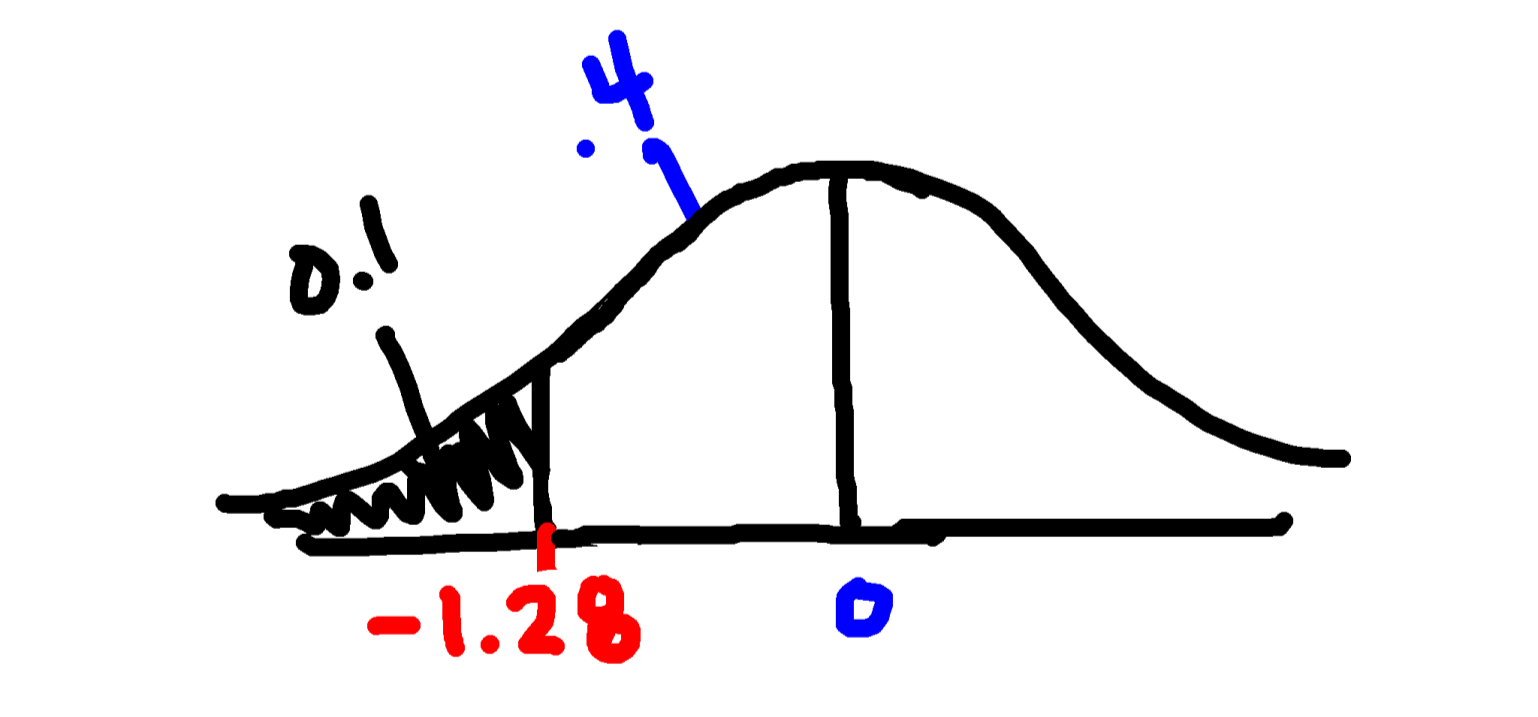 HA: µ < 863
Therefore … Lower Tailed Test
Section 6.6
Large-sample test of hypothesis about population propotion
Elements of Hypothesis Test
Hypotheses 
Null Hypothesis:  parameter (=) value  [usually about status quo]
Alternative Hypothesis:  parameter (<,>,≠) value [opposite of null hypothesis]
Assumptions
Random sample
Sample statistic follows distribution used for test statistic [for mean – n >30]
Test
Calculate test statistic
Find rejection region – specify alpha  
Does your test statistic fall in rejection region?
OR
Calculate test statistic
Find p-value
Is p-value < or > alpha
Summary
Write outcome of part (c) from Step 3.  Be sure to state alpha.
Write conclusion statement about parameter (population mean, population proportion, etc.) in context of the problem (give context of parameter – height of 5th graders, calories in hotdogs, SAT score of Clemson students, etc)
Hypothesis Test for p (Population Proportion)
For a LARGE Sample
Hypotheses
One Tailed Test
Two-Tailed Test
Where p0 represents the value of the population proportion for the null hypothesis
Hypothesis Test for p (Population Proportion)
For a Large Sample
Assumptions
Non-rejection
Region (1-α)
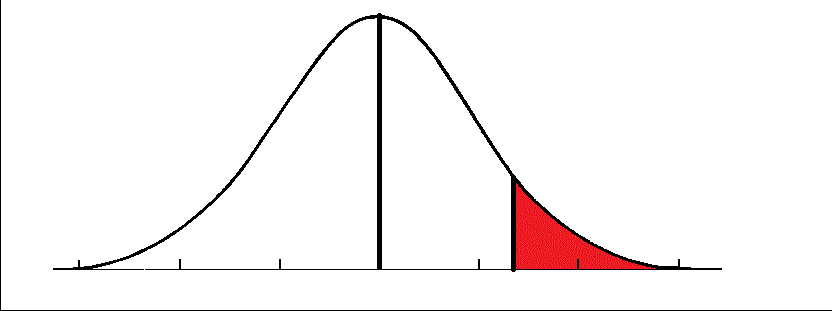 Rejection Region (α)
p
z
0
Hypothesis Test for p (Population Proportion)
For a Large Sample
Test Statistic
Find Rejection Region
Hypothesis Test for p (Population Proportion)
For a Large Sample
Summary
If test statistic falls in rejection region
At the ___% significance level, my test statistic (zobs = ___) falls in the rejection region (or p-value (______) is greater than alpha – whichever you did) therefore, I reject my null hypothesis.  The data provides sufficient evidence that the population proportion of <context> is (greater than, less than or different from) <plug in actual value of p0>.
If test statistic does not fall in rejection region
At the ___% significance level, my test statistic (zobs = ___) does not fall in the rejection region (or p-value (_____) is less than alpha – whichever you did) therefore, I do not reject my null hypothesis.  The data provides insufficient evidence that the population proportion of <context> is (greater than, less than or different from) <plug in actual value of p0>.
Example - In a sample of 286 adults selected randomly from one town, it is found that 24 of them have been exposed to a particular strain of the flu. At the 0.01 significance level, test whether the proportion of all adults in the town that have been exposed to this strain of the flu differs from the nationwide percentage of 8%.
Hypotheses:
	H0: p = .08
	HA: p ≠ .08
Testing:
	Rejection Region:
Where p represents the population proportion of people with this strain of flu
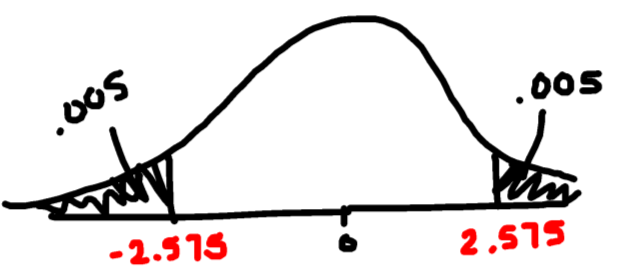 Test Statistic:
Hypothesis For Proportion – Large Sample
Summary:
At the 1% significance level, my test statistic (zobs = 0.249) does not fall in the rejection region therefore, I do not reject my null hypothesis.  The data provides insufficient evidence that the population proportion of people with this strain of flu from this town is different from 8%.
Compare:
Since 0.249 does not fall in the rejection region do not reject H0
Example - A research group claims that less than 28% of students at one medical school plan to go into general practice.  It is found that among a random sample of 120 of the school's students, 20% of them plan to go into general practice.  At the 0.10 significance level, do the data provide sufficient evidence to conclude that the percentage of all students at this school who plan to go into general practice is less than 28%?
Hypotheses:
	H0: p = .28
	HA: p < .28
Testing:
Where p represents the population proportion students at this school who plan to go into gen. practice
Test Statistic:
P-value:
Hypothesis For Proportion – Large Sample
Compare:
Summary:
At the 10% significance level, my p-value (.0256) is less than α therefore, I reject my null hypothesis.  The data provides sufficient evidence that the population proportion of students at this school who plan to go into general practice is less than 28%.
Since p-value (.0256) is < α (.10) reject H0
Hypothesis Test for µ (Population Mean)
Hypotheses
One Tailed Test
Two-Tailed Test
Where μ0 represents the value of the population mean for the null hypothesis
Hypothesis Test for µ (Population Mean)
Assumptions
Non-rejection
Region (1-α)
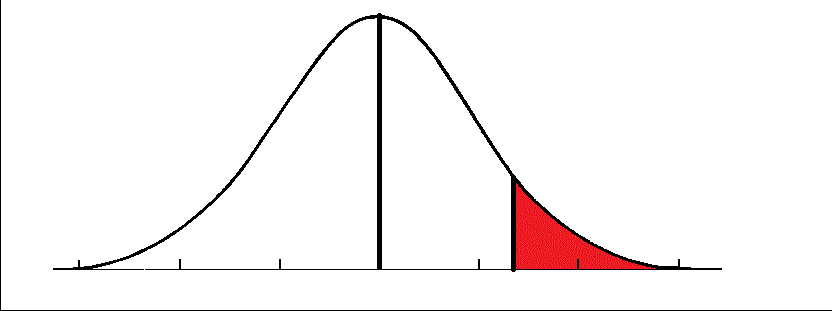 Rejection Region (α)
μ
X
t
0
Hypothesis Test for µ (Population Mean)
Test Statistic
Find Rejection Region (For example - for upper-tailed test
Hypothesis Test for µ (Population Mean)
Summary
If test statistic falls in rejection region
At the ___% significance level, my test statistic (tobs = ___) falls in the rejection region (or p-value less than α – whichever you did)  therefore, I reject my null hypothesis.  The data provides sufficient evidence that the population mean <context> is (greater than, less than or different from) <plug in actual value of µ0>.
If test statistic does not fall in rejection region
At the ___% significance level, my test statistic (tobs = ___) does not fall in the rejection region (or p-value greater than α – whichever you did) therefore, I do not reject my null hypothesis.  The data provides insufficient evidence that the population mean <context> is (greater than, less than or different from) <plug in actual value of µ0>.
Example - A manufacturer claims that the mean lifetime of its lithium batteries is 1200 hours. A homeowner randomly selects 25 of these batteries and finds the mean lifetime to be 1180 hours with a standard deviation of 80 hours. Assume the lifetime of lithium batteries is normally distributed.  Test the manufacturer's claim. Use α = 0.05.
Hypotheses:
	H0: µ = 1200
	HA: µ ≠ 1200
Where µ represents the population mean lifetime of lithium batteries (from this manufacturer)
Testing:
	Rejection Region:
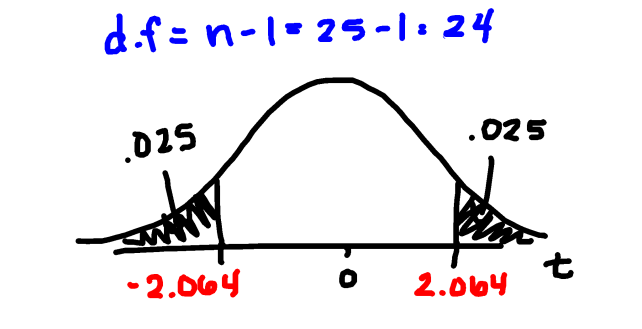 Test Statistic:
Hypothesis For Mean
Summary:
At the 5% significance level, my test statistic (tobs = = -1.25) does not falls in the rejection region therefore, I do not reject my null hypothesis.  The data provides insufficient evidence that the population mean lifetime of lithium batteries (from this manufacturer) is different from  1200 hours.
Compare:
Since -1.25 does not fall in the rejection region we do not Reject H0
On DDXL
One Sample test for p
> 1 Var Prop test
One Sample test for µ-> 1 Var t test
Section 6.8
Test of Hypothesis about Population Variance (St. Dev.)
Test of Hypothesis about Population Variance (OR Standard Deviation)
Most inferences are about population mean or population proportion however, it is sometimes of interest to perform a test about the population variance σ2. 

For example, in quality control (making sure production does not vary by a lot), prescription drugs (making sure the effect of the drug does not vary by a lot)
Test of Hypothesis about Population Variance (OR Standard Deviation)
In any hypothesis test we calculate a test statistic (a value based on your sample that we use as evidence for or against the alternative hypothesis) and we have known the distribution of the test statistics from previous tests.  
 
Tests for mean: 
	z -> standard normal 
	t -> student’s t distribution
 
Tests for proportion:
	z -> standard normal
Test of Hypothesis about Population Variance (OR Standard Deviation)
The test statistic for a hypothesis test for population variance has a distribution known as chi-squared (χ2).
 
Chi-square distribution is shaped 
like……
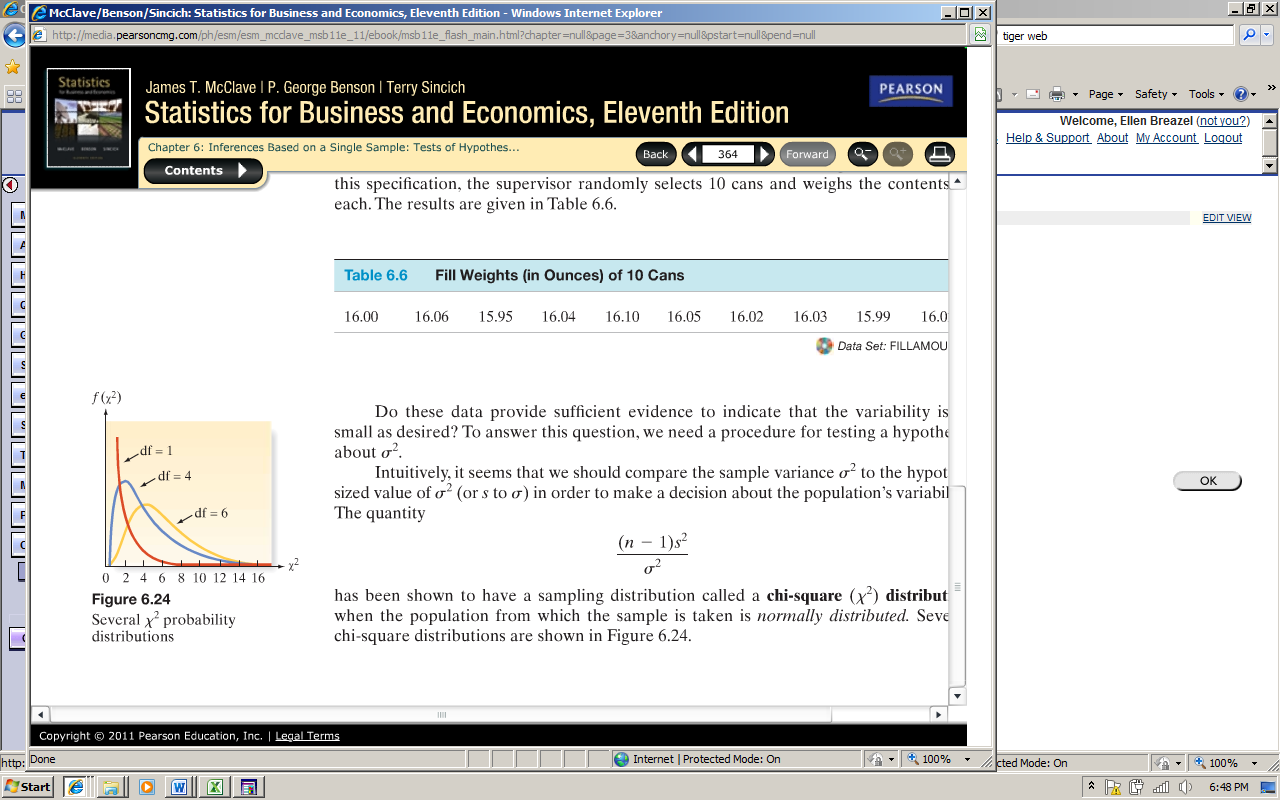 The upper-tail probability of this distribution is given in TABLE VI in the back of your book.  This distribution depends on the number of degrees of freedom of your test statistic.
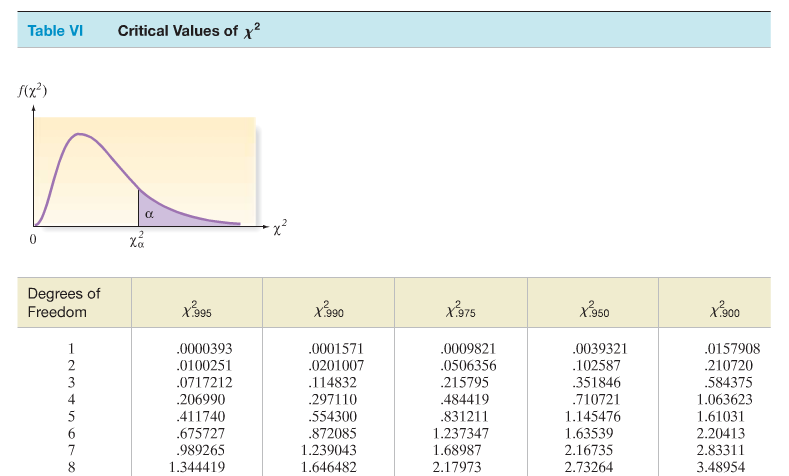 Hypothesis Test for σ2 (Population Variance)
For a LARGE Sample
Hypotheses
One Tailed Test
Two-Tailed Test
Hypothesis Test for σ2 (Population Variance)
For a LARGE Sample
Assumptions
A random sample is selected from the target population

2. The population from which the sample is selected has a distribution that is approximately normal.
Hypothesis Test for σ2 (Population Variance)
For a LARGE Sample
Test Statistic
Where σ02 is the hypothesized variance, s2 is the sample variance and the distribution of χ2 is based on (n-1)degrees of freedom
Find Rejection Region
One -tailed
Two -tailed
AND
Examples:
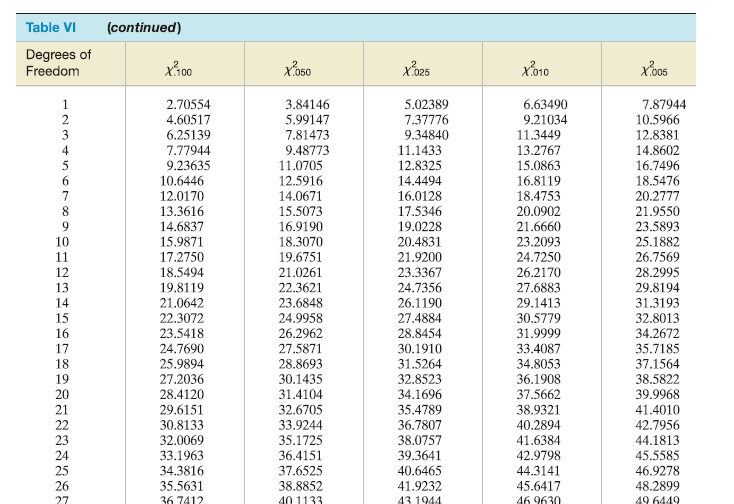 If HA: σ2 > #  , n = 22, and α = .05.  Find the rejection region
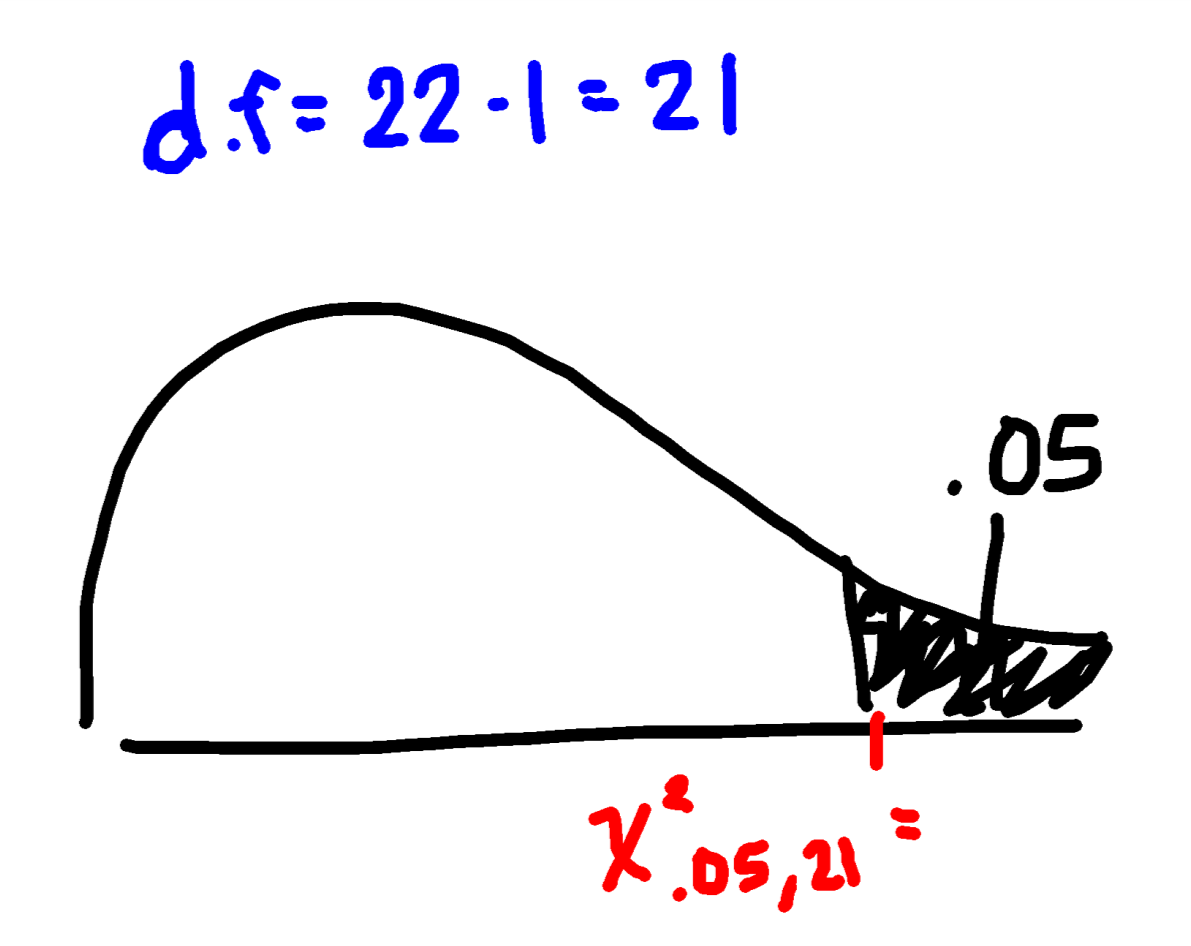 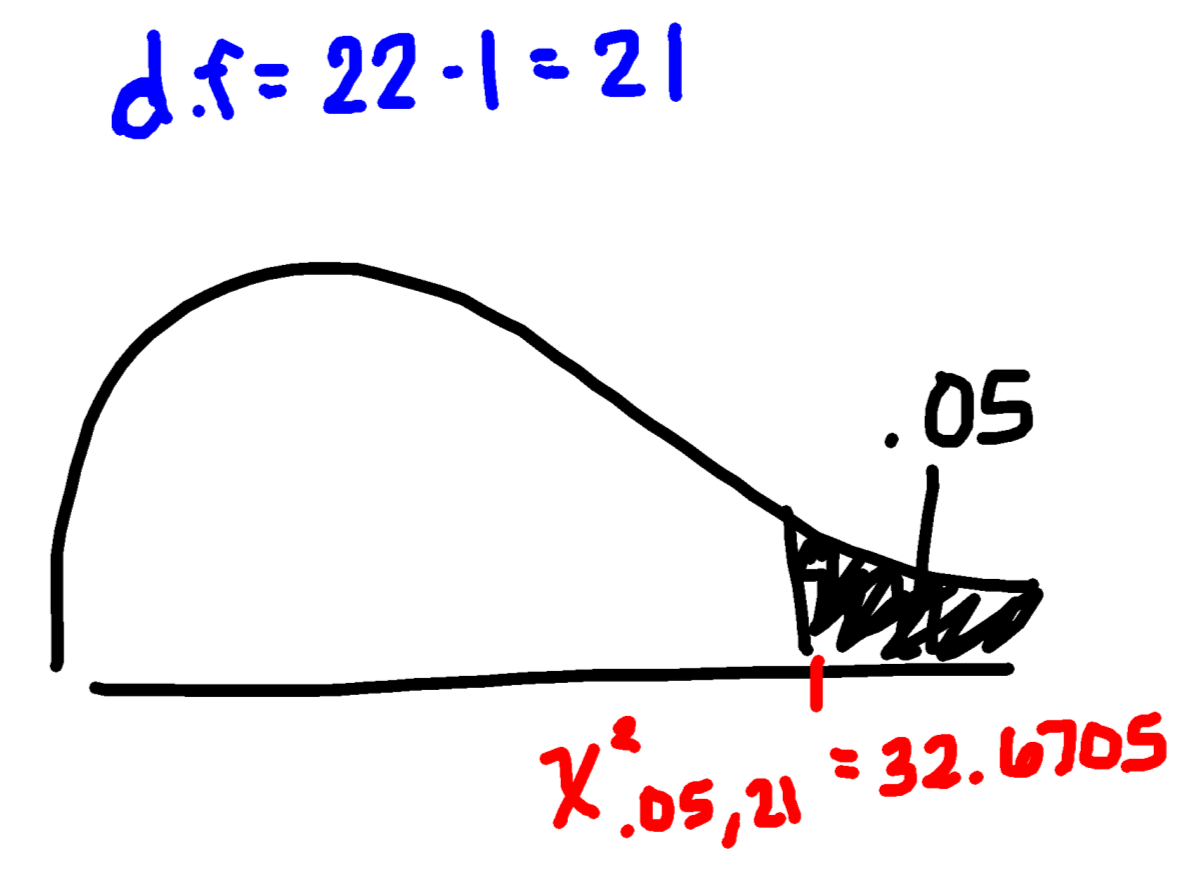 Examples:
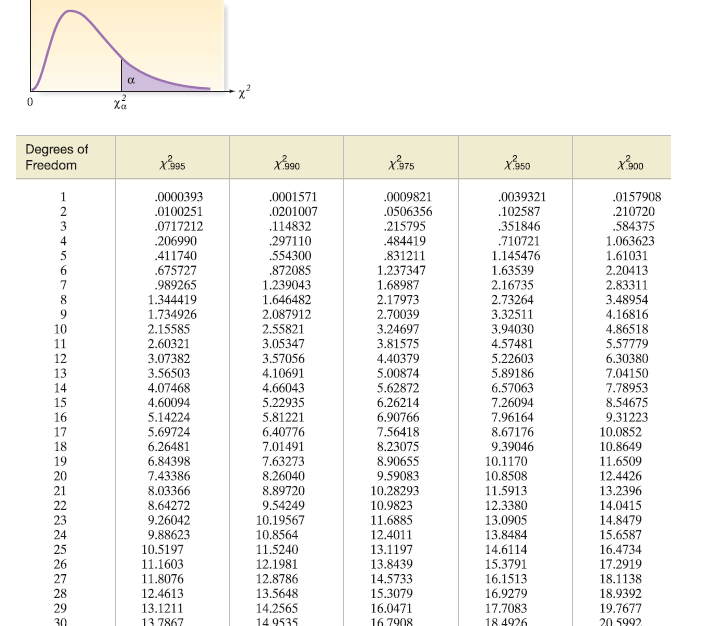 If HA: σ2 < #  , n = 25, and α = .05.  Find the rejection region
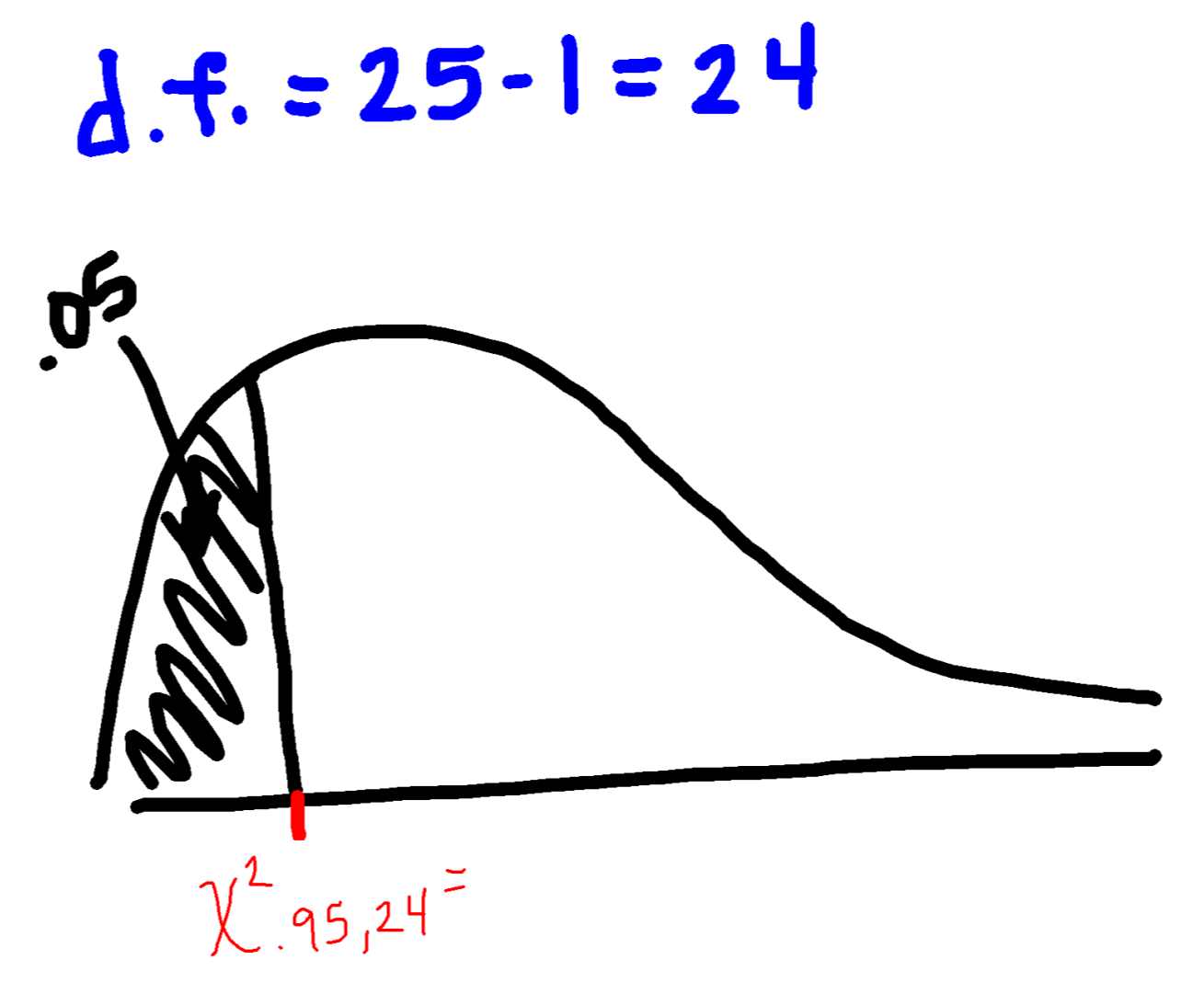 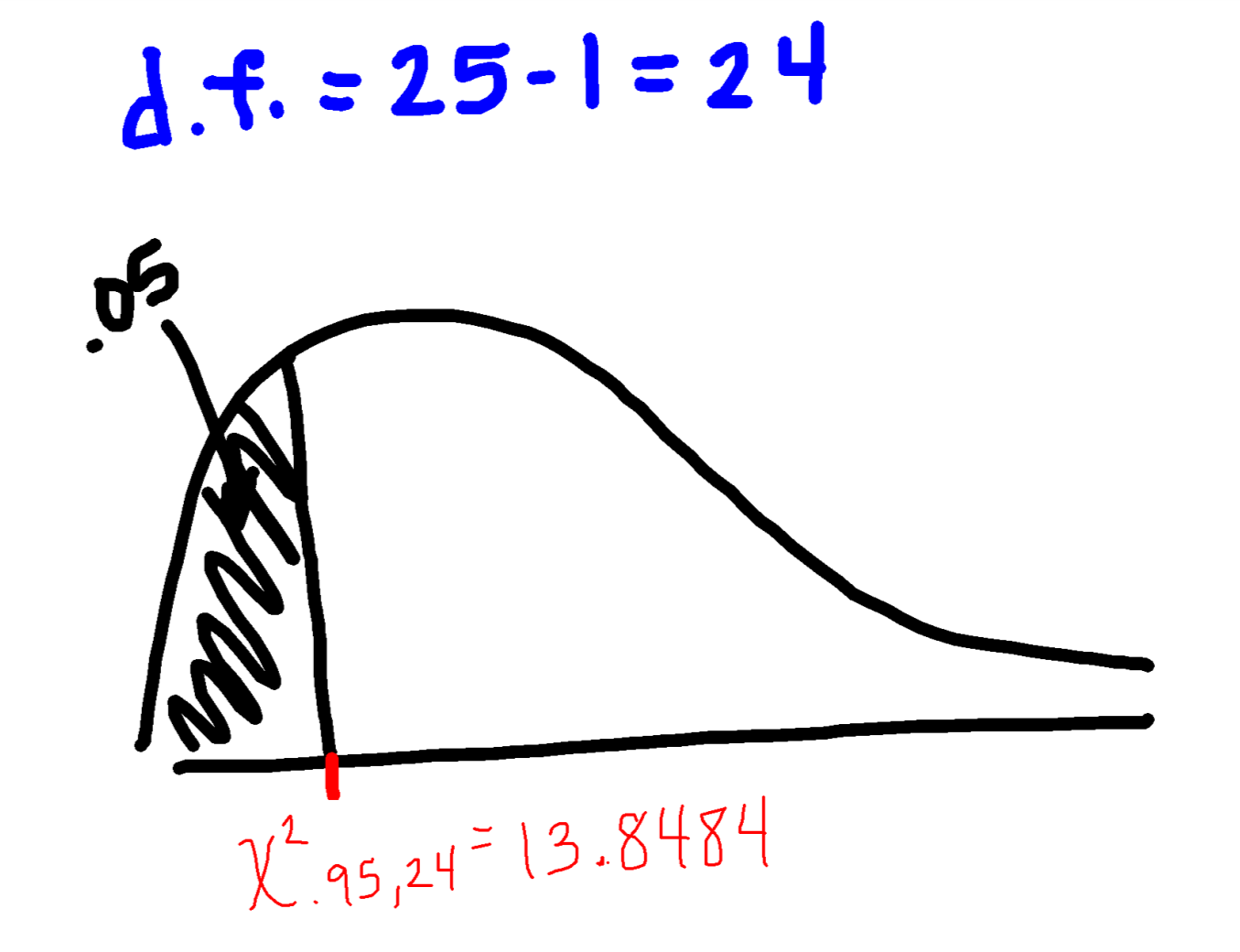 Examples:
If HA: σ2 ≠ #  , n = 18, and α = .05.  Find the rejection region
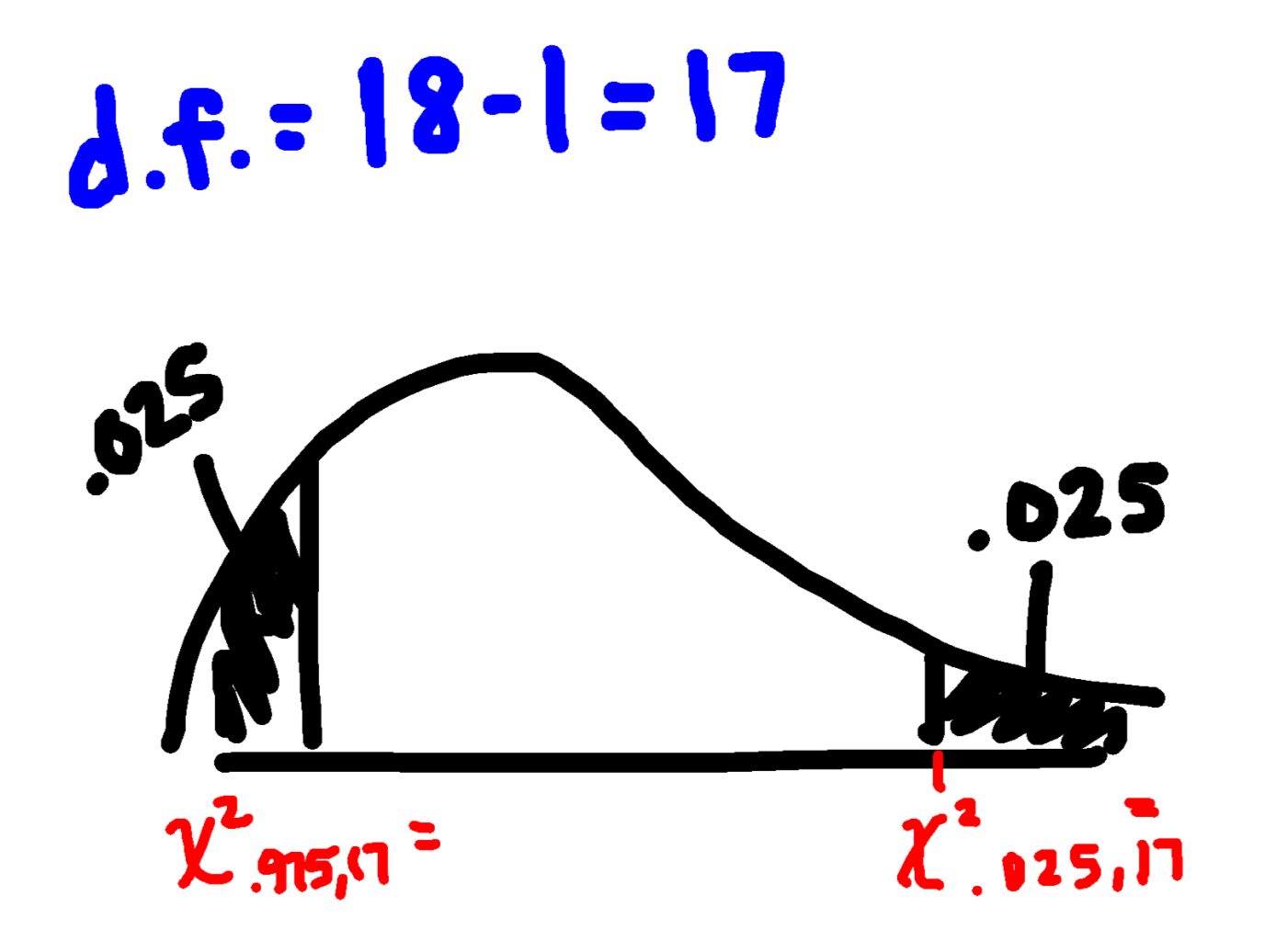 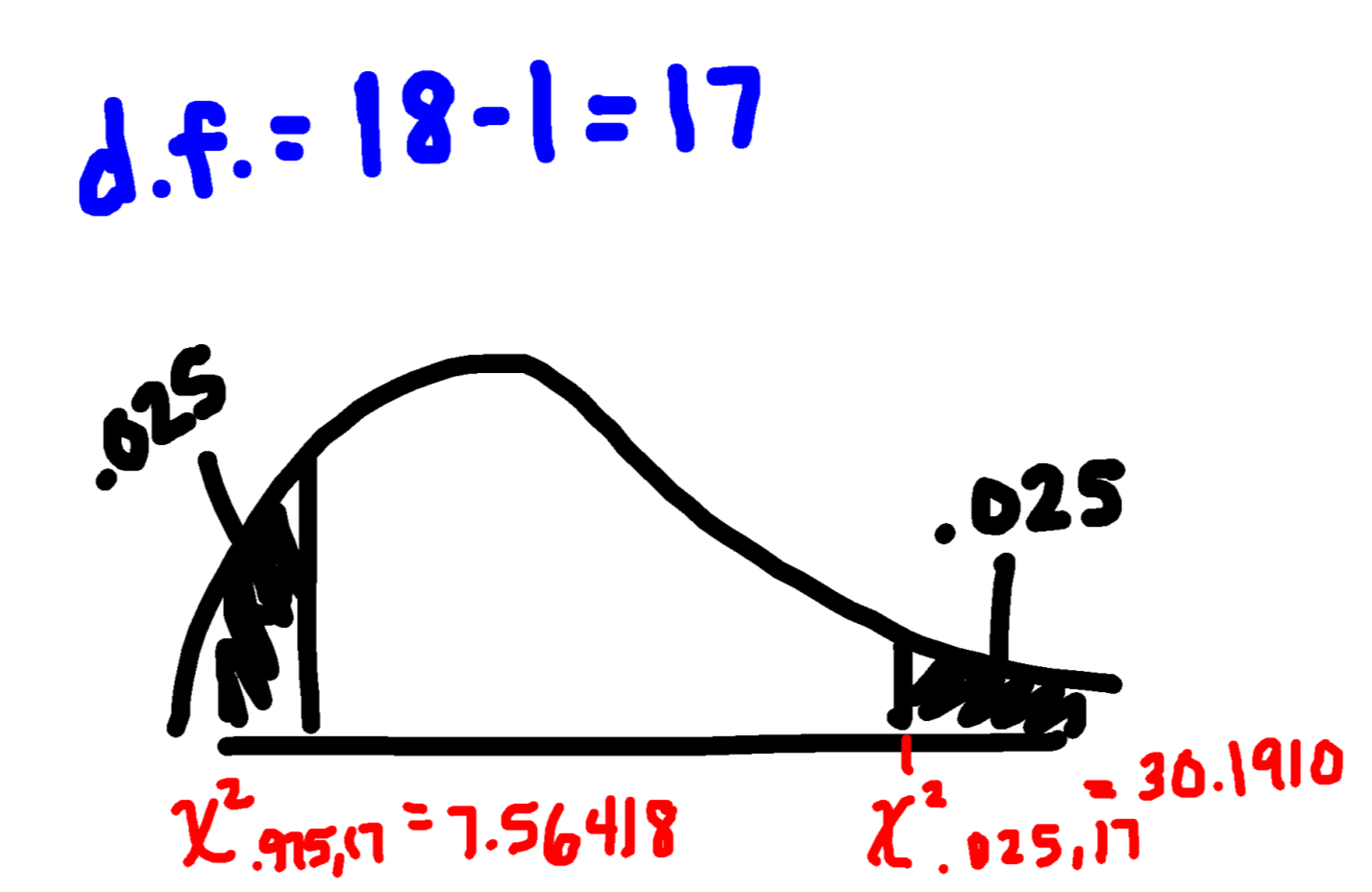 Or Calculate P-value
 
Using Technology – DDXL
Hypothesis Test for σ2 (Population Variance)
For a LARGE Sample
Summary
If test statistic falls in rejection region
At the ___% significance level, my test statistic (χ2 = ___) falls in the rejection region (or my p-value (_____) < α) therefore, I reject my null hypothesis.  The data provides sufficient evidence to support that the variance of all <context> is (greater than, less than or different from <plug in value for σ02 >
If test statistic does not fall in rejection region
At the ___% significance level, my test statistic (χ2 = ___) does not fall in the rejection region (or my p-value (______) > α) therefore, I do not reject my null hypothesis.  The data provides insufficient evidence to support that the variance of all <context> is (greater than, less than or different from) <plug in value for σ02>.
Example - In one town, monthly incomes for men with college degrees are found to have a standard deviation of $650.  A random sample of 22 men without college degrees resulted in incomes with a standard deviation of $933.  Assume the monthly income for men is normally distributed.  At the 1% level of significance, do the data provide sufficient evidence to conclude that the standard deviation, σ, of incomes of men in that town without college degrees is greater than $650? Use the critical-value approach.
Where σ2 represents the population variance of incomes of men in that town without college degrees
Hypotheses:
       H0: σ2 = 422500
       HA: σ2 > 422500
Testing:
	Rejection Region:
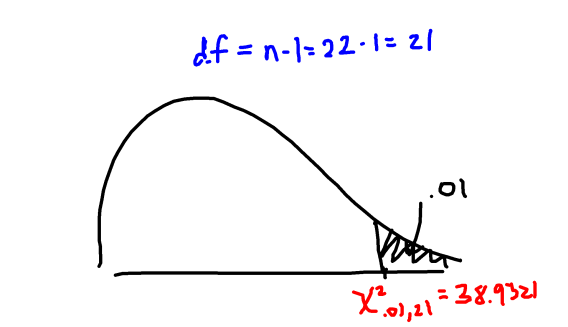 Assumptions:
Random Sample – stated in problem
Population is normally distributed – stated in problem
Test Statistic:
Hypothesis For Variance – Large Sample
Compare:
Since 43.267 falls in the rejection region we reject H0
Example - With individual lines at the checkouts, a store manager finds that the standard deviation for the waiting times on Monday mornings is 5.2 minutes. After switching to a single waiting line, he finds that for a random sample of 29 customers, the waiting times have a standard deviation of 4.3 minutes. Assume that line waiting times on Monday are normally distribution.  Use a 0.05 significance level to test whether the standard deviation of the waiting times using a single line differs from 5.2 minutes. Use the critical-value approach.
Where σ2 represents the population variance of waiting times on Monday mornings
Hypotheses:
       H0: σ2 = 27.04
       HA: σ2 ≠ 27.04
Testing:
	Rejection Region:
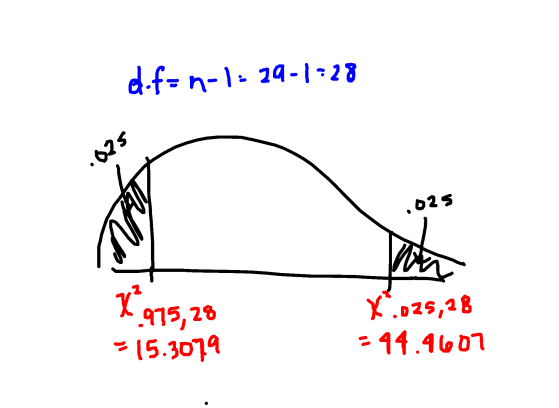 Assumptions:
Random Sample – stated in problem
Population is normally distributed – stated in problem
Test Statistic:
Hypothesis For Variance – Large Sample
Compare:
Since 19.146 does not fall in the rejection region do not reject H0